Athletics Department
Bob Grant
We have a specific & unique mission:
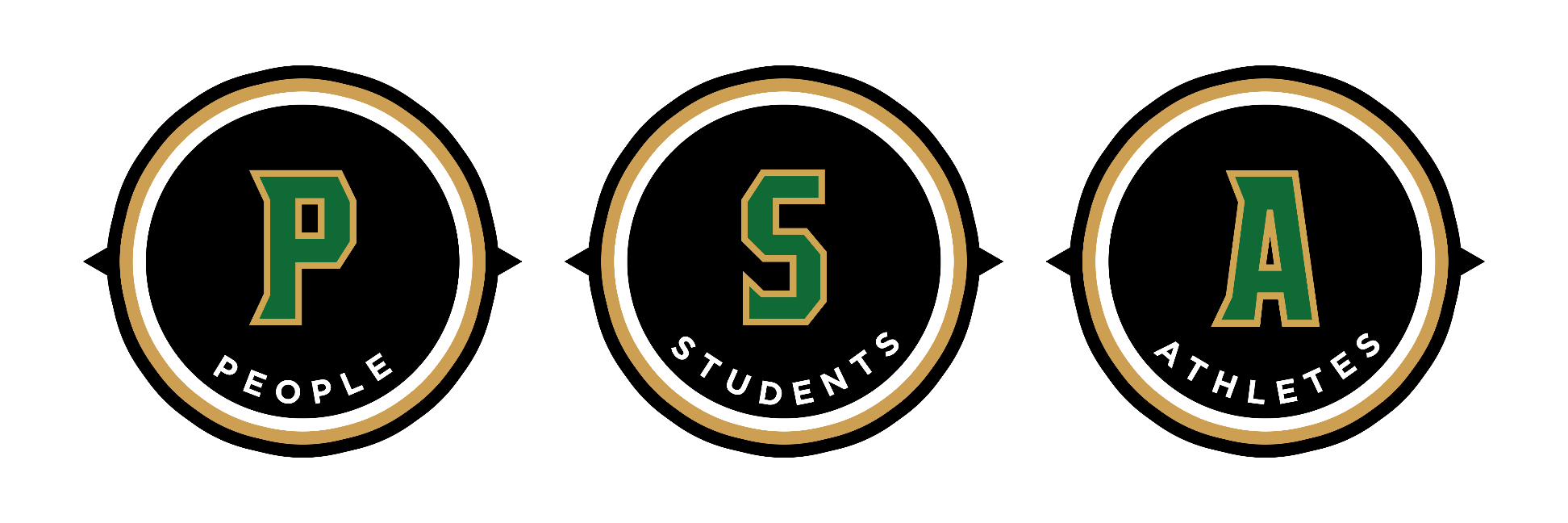 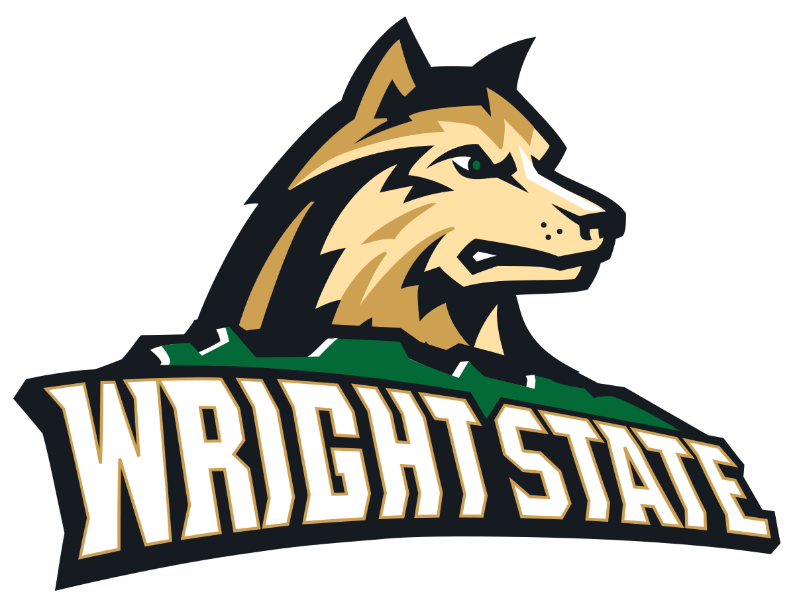 Men’s Sports:
Baseball
Basketball
Cross Country
Golf
Soccer
Tennis


Women’s Sports:
Basketball
Cross Country
Soccer
Softball
Tennis
Track & Field
Volleyball
No overemphasis on Athletics
Never a “win at all costs” mentality

Minimum spending w/ maximum results
No bad behavior tolerated
SPENDING
Division 1 Ohio schools
Athletic Expenditures:
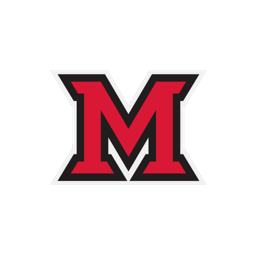 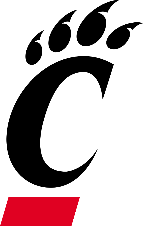 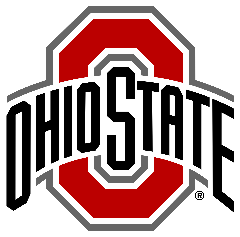 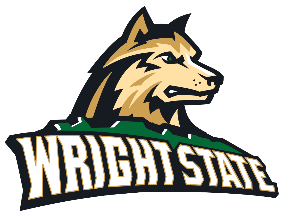 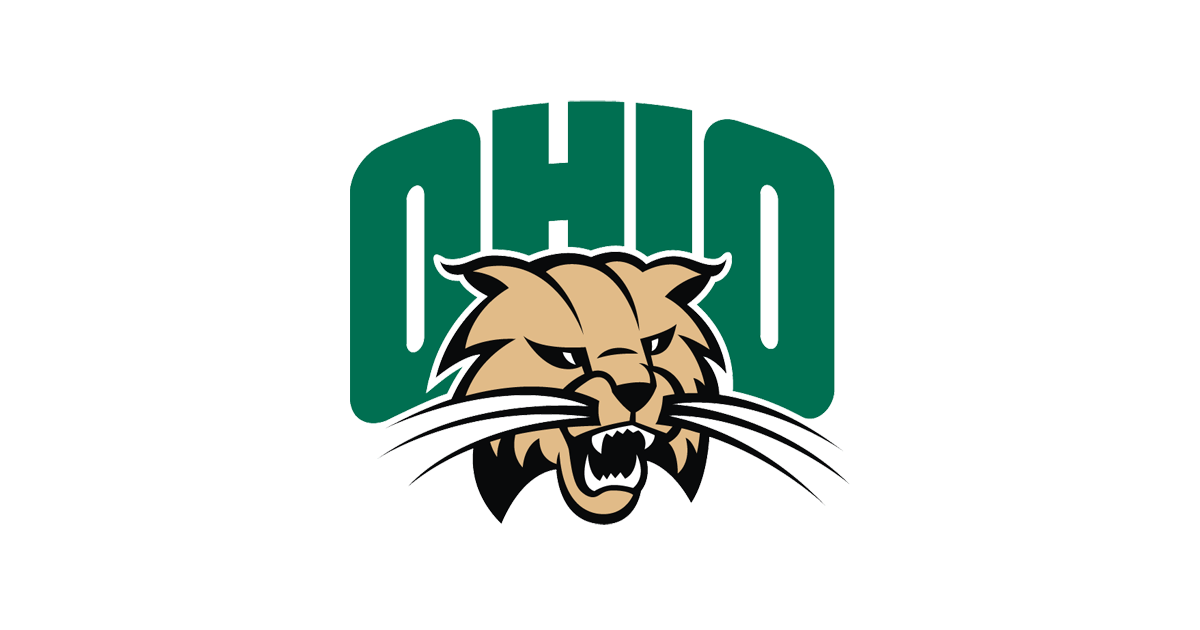 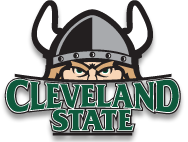 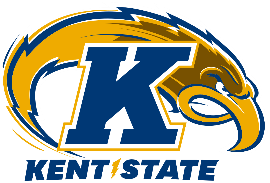 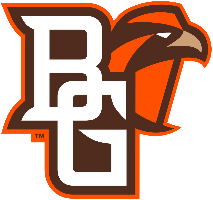 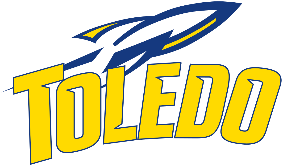 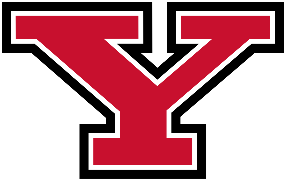 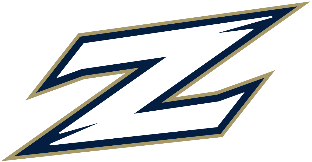 $187.2  $48.3    $37.1	       $33.1	   $29.5	     $29.3   	$29.2	 $24.4	    $15.9	      $12.8          $11.9
Cost per Student to Subsidize Athletics:
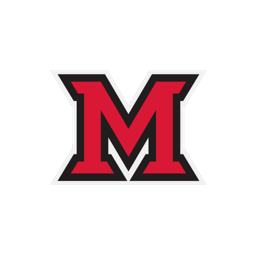 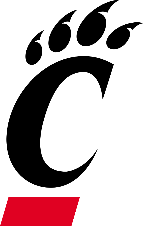 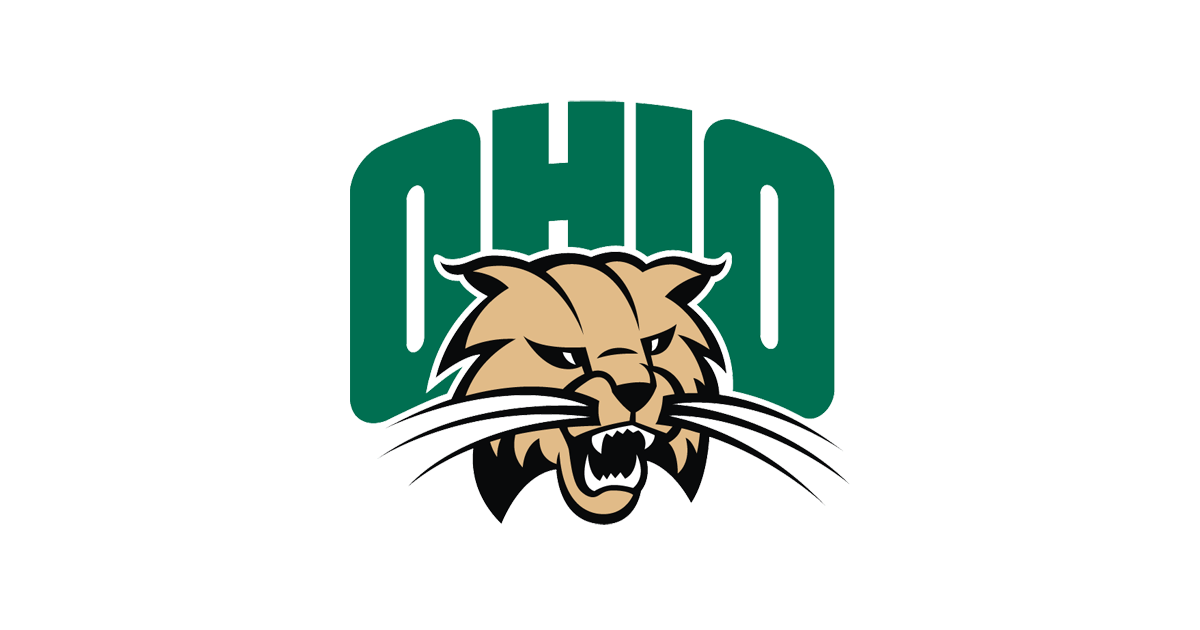 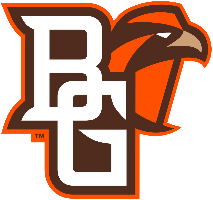 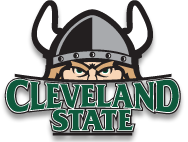 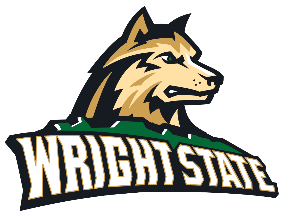 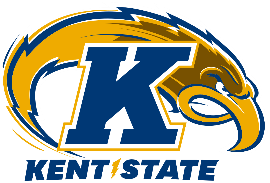 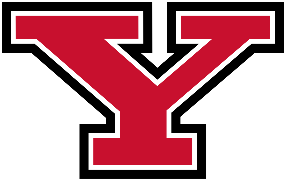 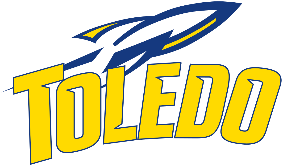 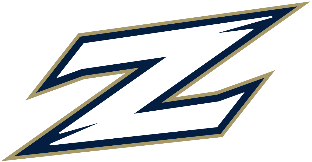 $1,359	      $1,327	  $1,135	       $1,028	$944      $872       $845	    $769		   $719		$717
(EADA 2017-2018 & Cleveland.com, March 2019)
SPENDING
WSU Athletics accounts for 4.6% of the University’s Total Expenses
Horizon League Athletic Expenditures:
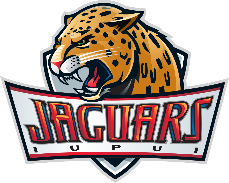 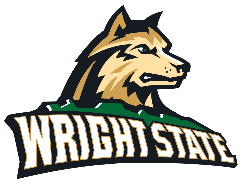 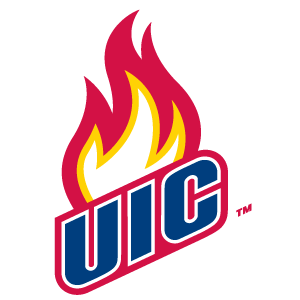 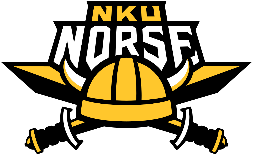 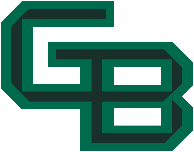 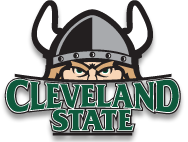 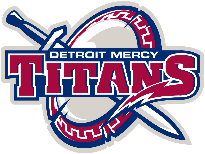 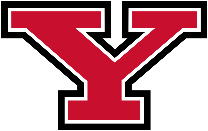 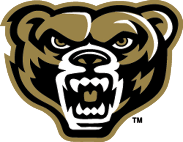 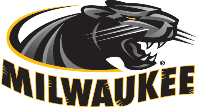 $16.7     $15.9	  $14.9	    $14.9	     $13.2	       $12.8	     $11.9	         $11.3	     $10.2	          $8.9
(EADA 2017-2018 & Revenues and Expenses 2004-2017 NCAA Division 1 Intercollegiate Athletics Programs Report-page 32)
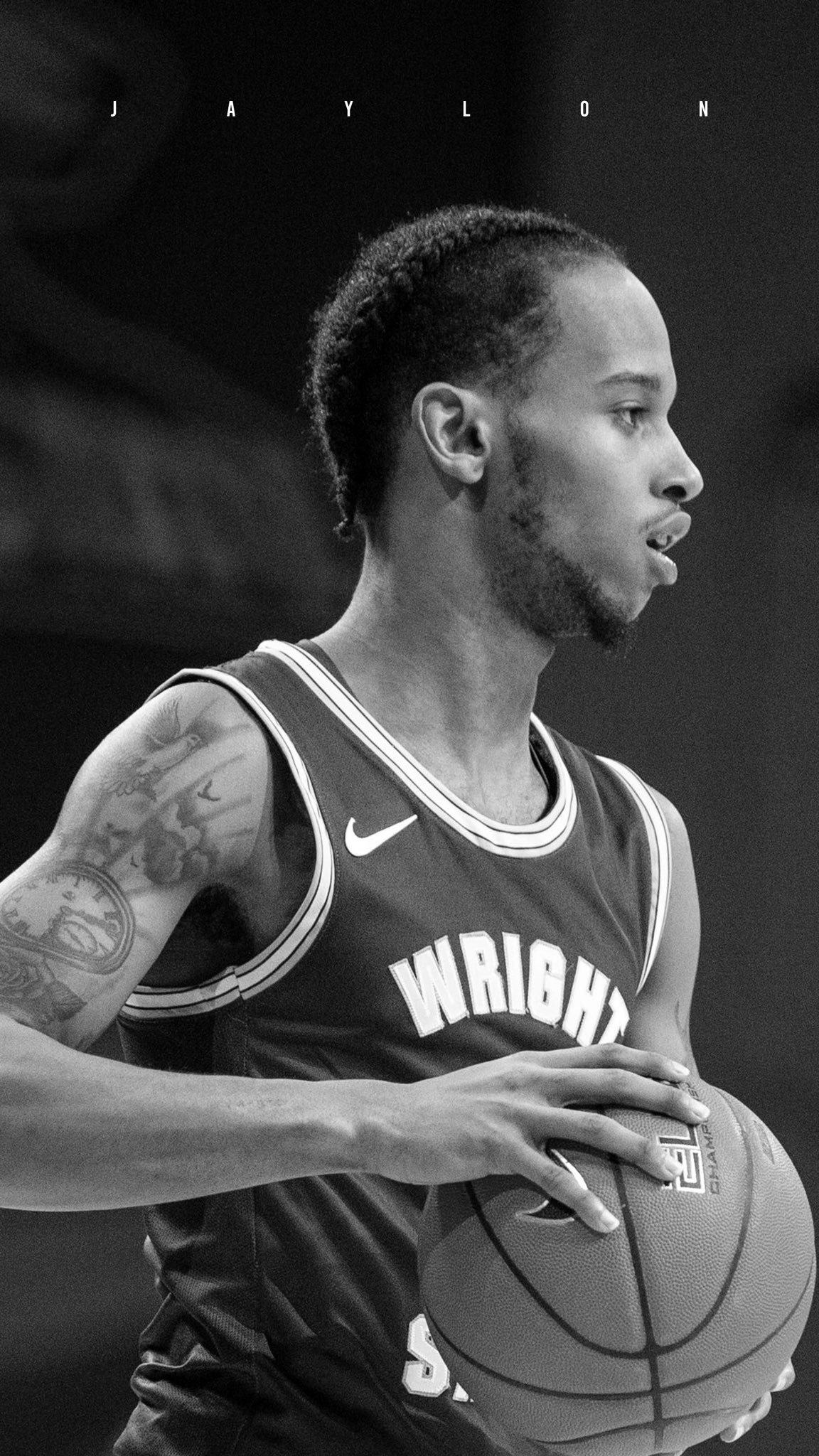 TUITION / SSI
STUDENT-ATHLETE CONTRIBUTION:
$4.1M

3
“FULL RIDE” SPORTS
MEN’S BASKETBALL | WOMEN’S BASKETBALL | VOLLEYBALL
ACADEMICS / RETENTION
52 
STRAIGHT TERMS
WITH A CUMULATIVE 
GPA OF 3.0 OR BETTER
87%
GRADUATION SUCCESS RATE
Get them | Keep them | Graduate them
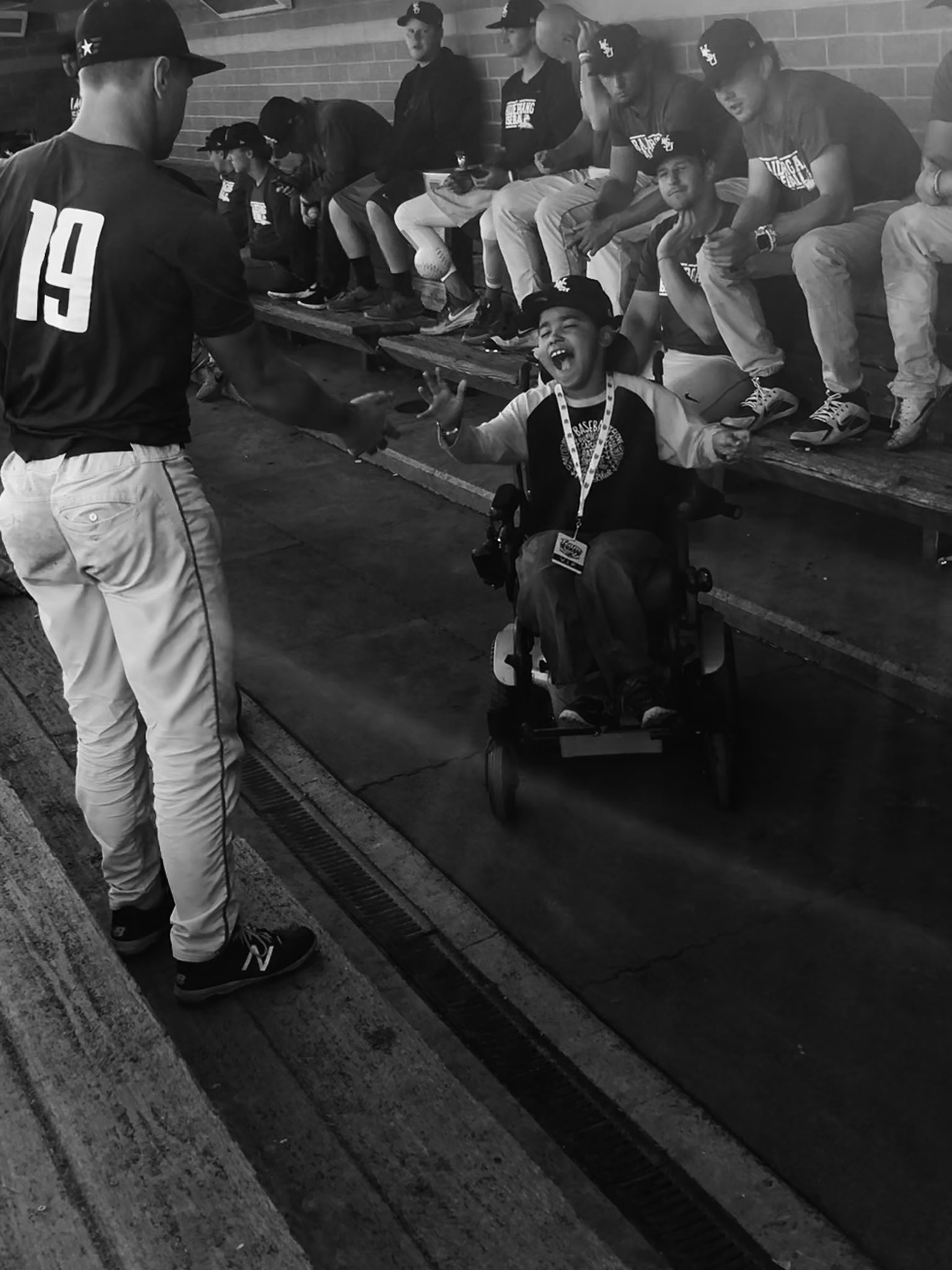 ENGAGEMENT
ATTENDANCE
BRAND BUILDING/EXPOSURE
NATIONAL TV
CORPORATE SPONSORS
DONOR ENGAGEMENT
HIGH SCHOOL KIDS
COMMUNITY SERVICE
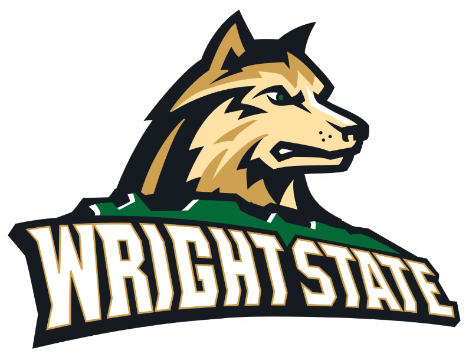 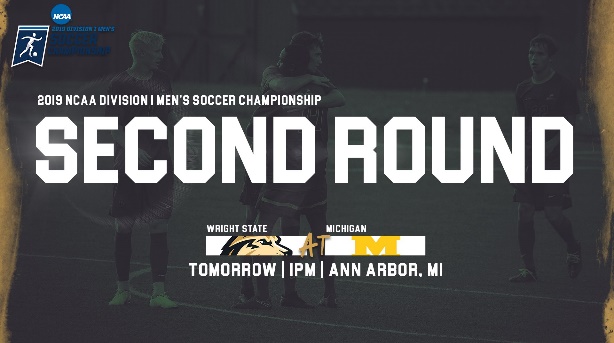 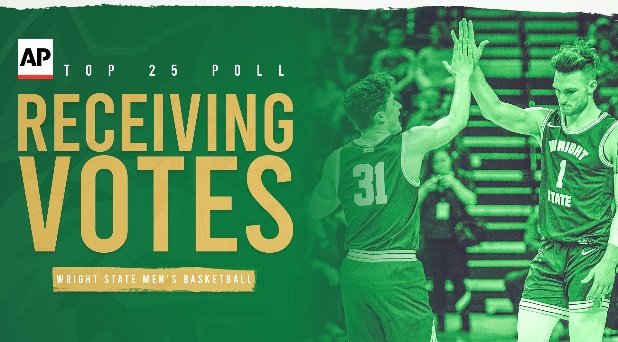 ATHLETIC SUCCESS
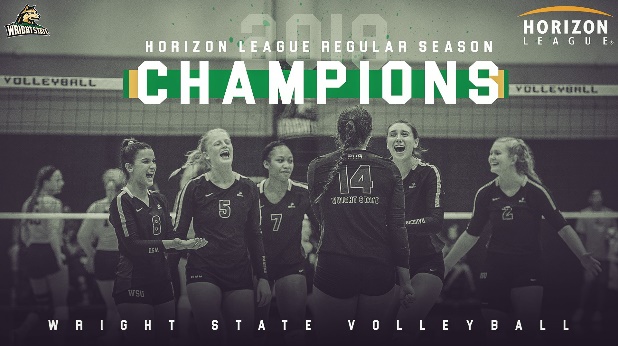 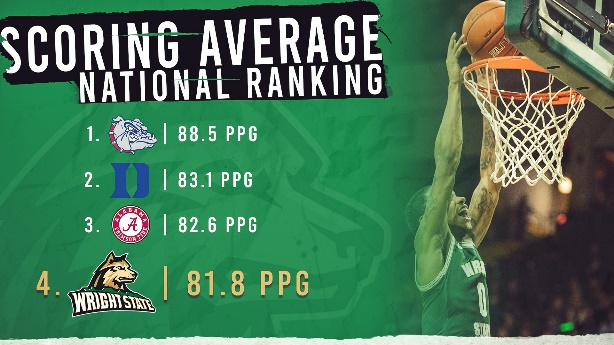 MEN’S BASKETBALL
WOMEN’S BASKETBALL
VOLLEYBALL
MEN’S SOCCER
BASEBALL
GOLF

MCCAFFERTY
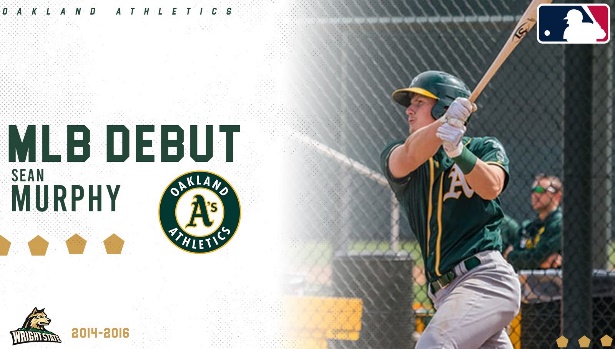 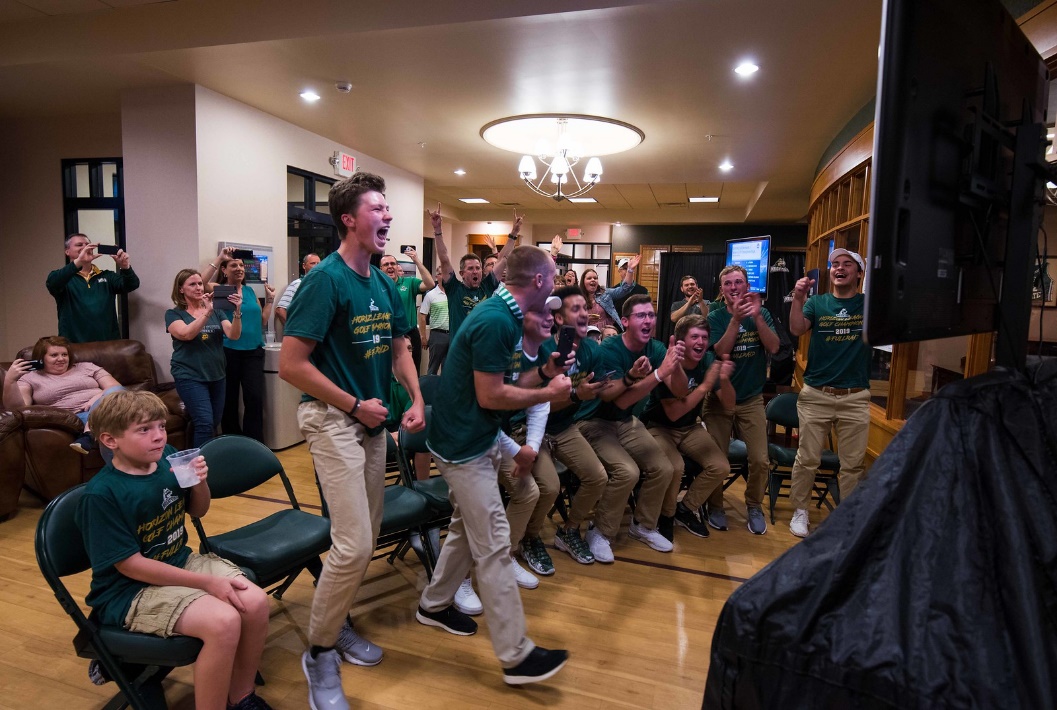 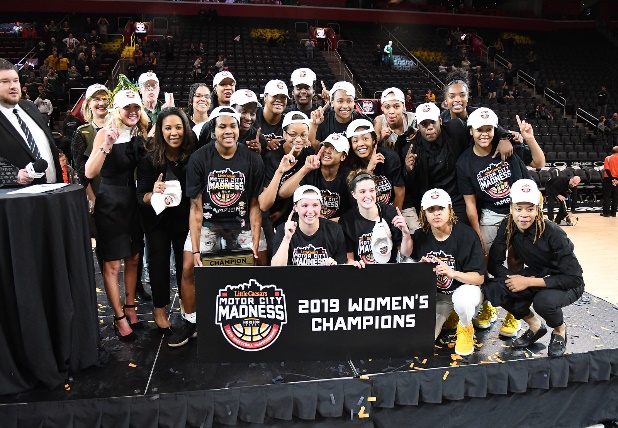 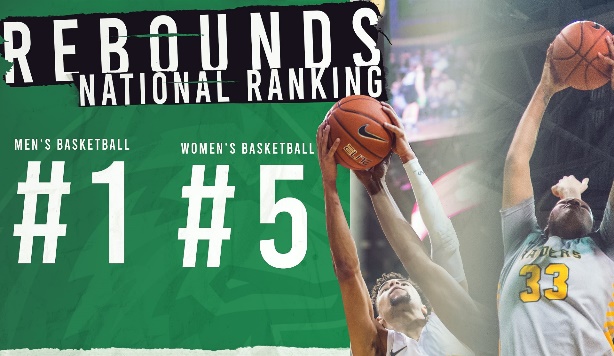 #RAIDERUP | #GETROWDY
HAPPINESS
91%
OF OUR 
STUDENT-ATHELTES
WOULD CHOOSE 
WRIGHT STATE AGAIN
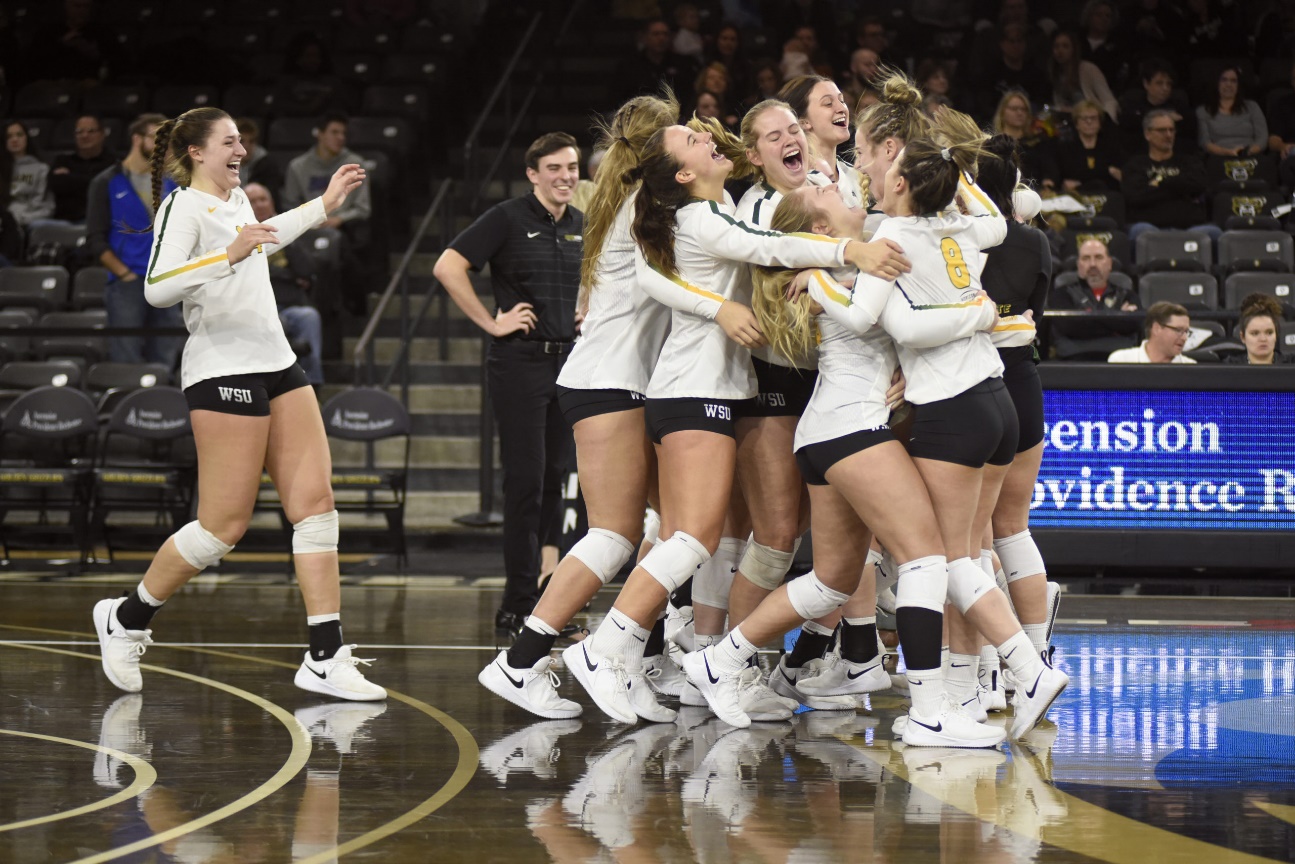 GO Raiders
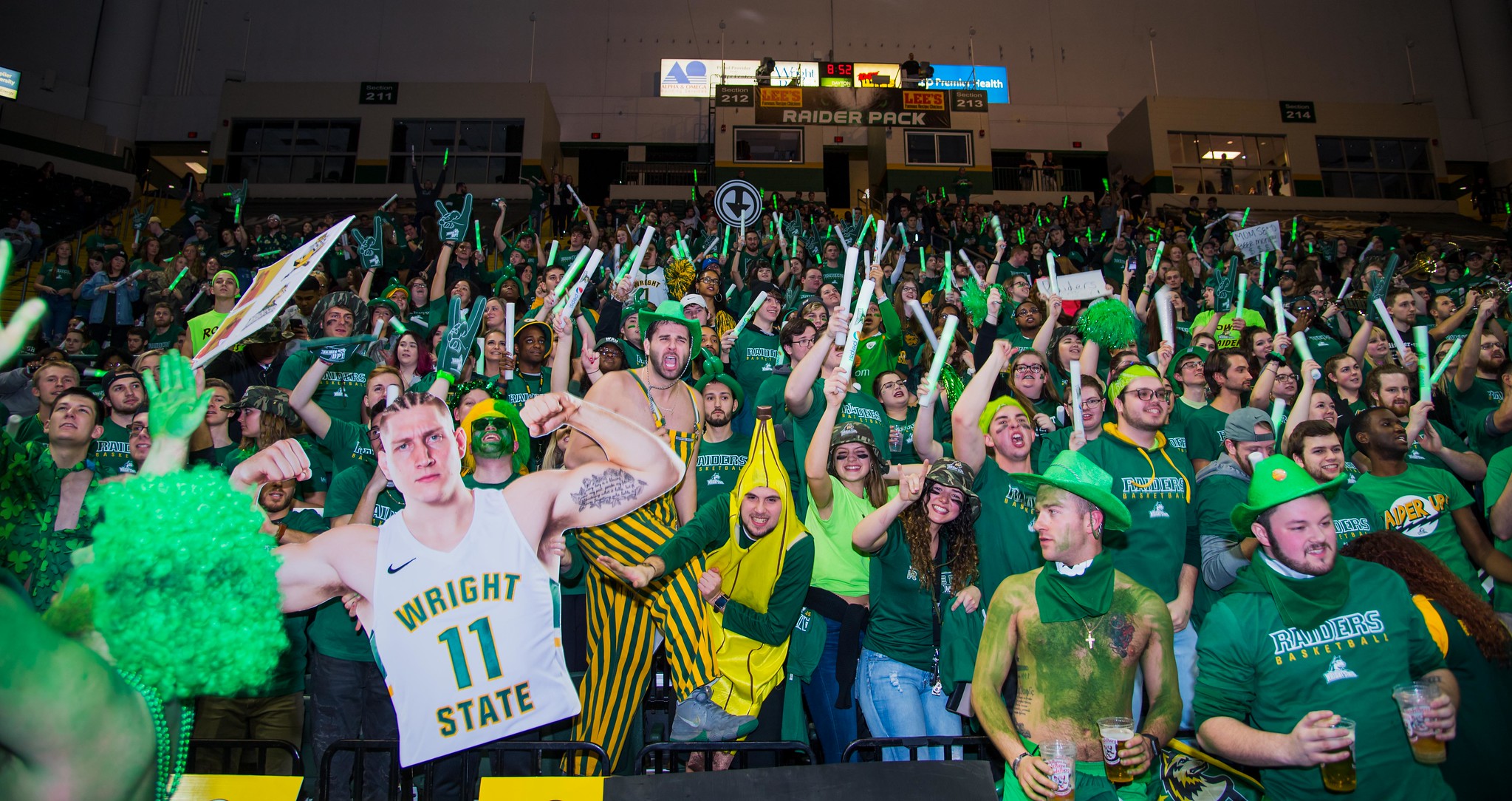